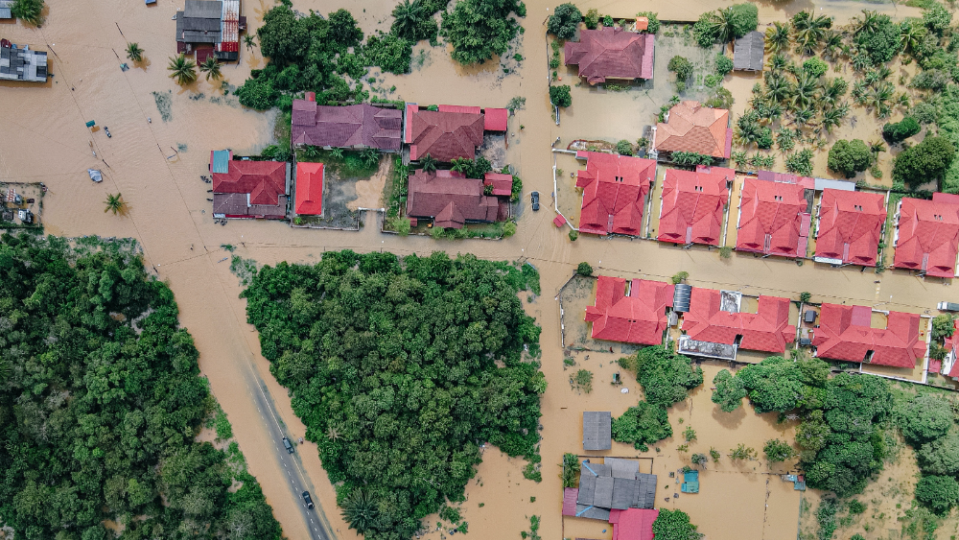 2021
夏季防汛防洪安全小知识
汇报人：xxxxx
01
暴雨预警信号等级划分
02
防汛防洪安全小知识
目录
03
雨季行车注意事项
CONTENTS
04
雨季安全用电注意事项
05
雨季防雷小常识
夏季防汛防洪安全小知识
夏季正是暴雨的多发期，大量的降雨，极易导致洪涝、城市积水、道路堵塞、交通中断等问题的发生，若不注意预防会造成生命财产损失。今年，全国大部分地区降雨频繁，防大汛，保平安，成为我们共同的责任
夏季防汛防洪安全小知识
1
2
3
什么是防汛？
防止和减轻洪水灾害，在洪水预报、防洪调度、防洪工程运用等方面进行的有关工作
什么是洪灾？
由于江、河、湖、水库水位猛涨，堤坝漫溢或溃决，水流入境而造成的灾害
什么是汛期？
江河由于流域内季节性降水、融冰、化雪引起季节性水位上涨的时期
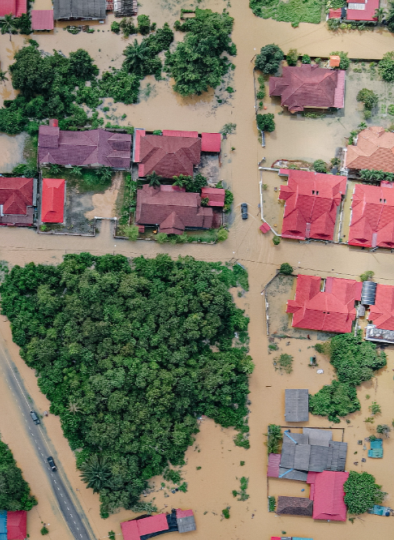 Part
1
暴雨预警信号等级划分
暴雨预警信号等级划分
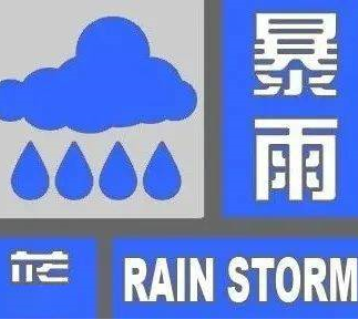 蓝色预警信号出现时，要注意收听、收看天气预报。关好门窗，尽量不要出门，出门则要带好雨具
暴雨预警信号等级划分
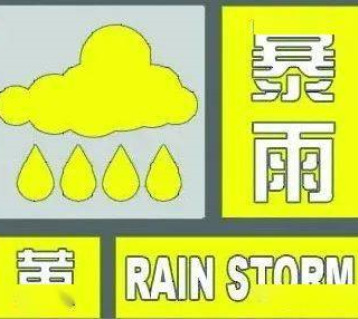 黄色预警信号表示6小时内降雨量将达50毫米以上，或者已达50毫米以上且降雨可能持续
暴雨预警信号等级划分
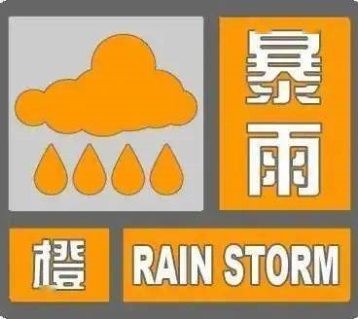 橙色预警信号出现时，如果还在简易棚户内，要尽快转移到安全的地方。暴雨伴随雷电时，要注意切断家中的电源
暴雨预警信号等级划分
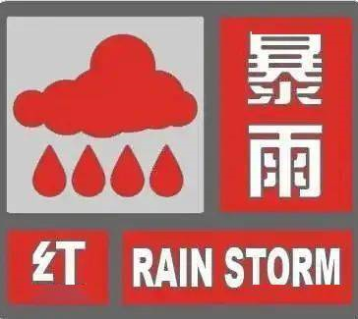 红色预警信号表示3小时内降雨量将达100毫米以上，或者已达100毫米以上且降雨可能持续。红色预警信号是暴雨预警信号中的第四级别，是最严重的级别
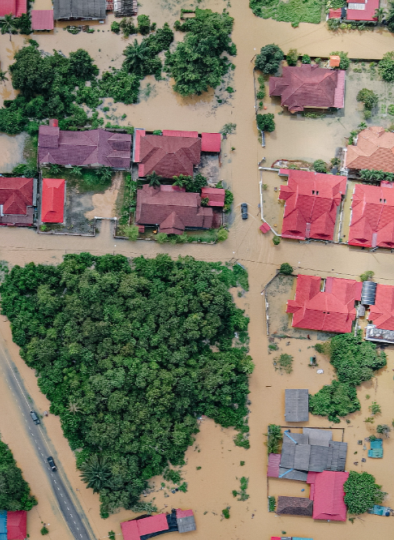 Part
2
防汛防洪安全小知识
防汛防洪安全小知识
不要前往易发生危险的地区
避开可能连电的物体
尽量躲避在安全的建筑物中
发现漏电要远离并报告
不到易发生山体滑坡、崩塌、洪涝和泥石流等地质灾害的危险区域或危房里活动停留
不要在大树底下避雨，不要拿着金属物品或者接打手机，以防雷击。尽量不外出
经过积水地区时，发现有电线落入水中，一定要远离并及时报告有关部门
雨中行进要避开路灯杆、电线杆、变压器、电力线等有可能连电的物体
防汛防洪安全小知识
注意观察水情
加强煤气和电源管理
切断危险电源
不要在流水中行走
要断开家中用电设备的开关，防止管道气体泄漏和电线浸水造成漏电失火、伤人事故
切断低洼地带有危险的室外电源，在电闪雷鸣、风雨交加之时，立即关掉室内的电器
15公分深度的流水就能使人跌倒
通过受淹道路和下穿式通道时，要注意观察水情，防止误入深水区或掉进排水口
防汛防洪安全小知识
遭遇洪水及时躲避
不要游泳和捕鱼
开车打开雨雾灯减速慢行
经常收听天气预报
不要到江河、水库等水域游泳，避免发生危险，不到小溪、河流等水域捕鱼玩耍
暴雨中开车应打开雨雾灯，减速慢行，避开积水和塌方路段
密切关注天气变化，做好防洪自护
如果遭遇洪水，来不及转移，要立即爬上不易倒塌的房屋顶、楼房高层或高树、高地暂避，并用手电筒、哨子等物品，及时发出求救信号
防汛防洪安全小知识
及时求救
认真学习防灾抗灾知识
过溪河要找桥梁通过
不能冒险行事
学习有关汛期的防灾抗灾知识，提高自我保护能力
不要涉水过抗、过溪、过河，更不要冒险抢渡溪河
途中遇险时，不必惊惶失错，应迅速进行避险自救或寻找求助求救的办法
遇到危险时，请拨打110求救
防汛防洪安全小知识
未雨绸缪
才能有备无患！
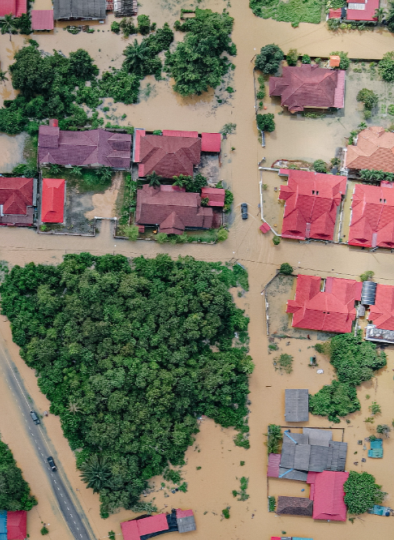 Part
3
雨季行车注意事项
雨季行车注意事项
见到积水处莫左闪右避
左闪右避的坏处是，令后面的司机不知道该怎么反应，意外很容易发生。其实水深大约15厘米左右，根本不会对汽车有任何影响，完全可以用正常的车速行驶，不需要担心水进入车内或者抛锚。要注意的是，当车子过完水后，制动系统可能会暂时减弱，刹车的时候距离要加长，因此雨天驾车最好保持更长的安全距离
轿车涉水，应在发动机运转正常、转向和制动机构灵活可靠的情况下进行
轿车开到水边，若轮胎和制动鼓温度较高时，应稍休息一会，待其适当冷却后再下水。涉水时，应挂低速档，使轿车从岸上平稳地驶入水中，以免水花溅起。在行驶中要保持发动机有足够的动力，避免中途停车、换档和急打方向。眼睛要看准固定目标，不可注视流水，以免扰乱视觉，使方向失误
雨季行车注意事项
多车涉水时，不要同时下水
待前车到达彼岸，后车才下水，防止前车因故停车，迫使后车也停在水中。汽车在涉水中如车轮打滑空转，应立即停车，不勉强进退，更不可猛踏加速踏板，以防越陷越深。要保持发动机不熄火，并组织人力或其他车辆协助拖出。轿车通过漫水路面或漫水桥时，一般情况下，以均匀速度、沿固定路线一气通过
建议车辆过较深水域时，提前打开两边窗户玻璃
如果水深漫过车辆，要及时脱离车辆，人员撤至安全区域。如果车门不能打开，用东西敲击两侧车窗玻璃的四个角，易于击碎玻璃，迅速逃离现场
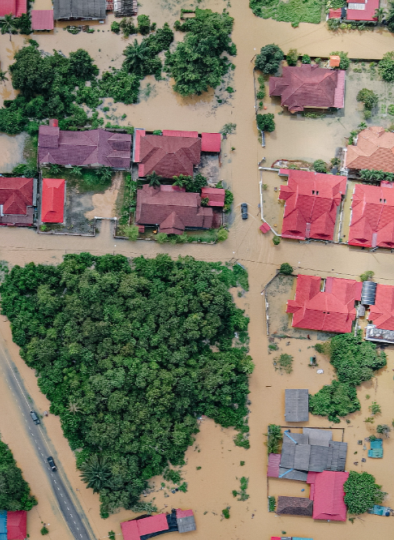 Part
4
雨季安全用电注意事项
雨季安全用电注意事项
线路必须干燥：做好绝缘处理，要避开自来水管或容易发生渗水的地方，尽可能在干燥处。家用电器设备应保持绝缘良好，灯头、插座、开关等不要沾水。湿手、湿毛巾不得接触或搭在电线上
1
采用适当的保护措施：比如要装设漏电开关，用电设备金属外壳（如洗衣机、电冰箱）应保持良好接地，家庭内线敷设中应该设臵良好的接地点。这样就能在发生漏电时起到很好的保护作用
2
防止超负荷使用：在使用空调等大功率电器时，一定要同自家的线路容量相匹配，超负荷使用容易导致故障
3
4
不得玩弄电器：教育儿童不得玩弄电器
5
严禁私拉乱接：导线拖地特别容易发生事故
6
出现紧急情况，要及时切断电源
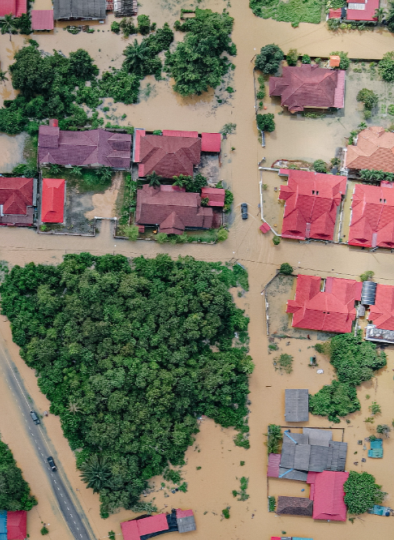 Part
5
雨季防雷小常识
雨季防雷小常识
严禁在山顶或者高丘地带停留
切忌继续蹬往高处观赏雨景，不能在大树下、电线杆附近躲避，也不要行走或站立在空旷的田野里，应尽快躲在低洼处，或尽可能找房层或干燥的洞穴躲避
1
不要用金属柄雨伞，摘下金属架眼镜、手表、裤带
若是骑车旅游要尽快离开自行车，亦应远离其它金属制物体，以免产生导电而被雷电击中
2
3
不要去江、河、湖边游泳、划船、垂钓
在电闪雷鸣、风雨交加之时，立即关掉室内的电器
以避免产生导电。打雷时，在房间的正中央较为安全，切忌停留在电灯正下面，忌依靠在柱子、墙壁边、门窗边，以避免在打雷时产生感应电而致意外
4
雨季防雷小常识
当发生雷击时，旅伴应立即抢救并送医
如果当时呼吸、心跳已经停止，应立即就地做口对口人工呼吸和胸外心脏按摩进行现场抢救。千万不可因急着运送去医院而不作抢救。要注意给病人保温。对电灼伤的局部，在急救条件下，只需保持干燥包扎即可
5
科学躲雨
在室外，要考虑到雷电活动区域，看雷电活动远近，一般是听雷声就能判断出远近，不要躲到避雷针和大树下面。在空旷的地方不要打雨伞，因为雨伞有针尖，电场强度要集中些。不要在空旷地方打手机。要蹲下来，两脚并拢
6
最好躲入一栋装有金属门窗或设有避雷针的建筑物内
一辆金属车身的汽车也是最好的“避雷所”，一旦这些建筑物或汽车被雷击中，它们的金属构架或避雷装臵或金属本身会将闪电电流导入地下
7
汇报完毕 感谢聆听